организация Проектно-исследовательской деятельности при обучении математике(из опыта работы)Алешина О.Б., учитель математики, лицей при ТПУ
Десять страниц математики понятной лучше
 ста страниц, заученных на память и непонятных,
а одна страница, самостоятельно проработанная, лучше
десяти страниц, понятых отчётливо, но пассивно.
Юнг Д.
Ключевые компетенции проектно-исследовательской деятельности
ставить цель и организовывать её достижение, уметь пояснить свою цель;

организовывать планирование, анализ; проводить рефлексию, самооценку своей деятельности;

ставить познавательные задачи и выдвигать гипотезы;

ориентироваться в информационном пространстве: добывать информацию, критически ее оценивать, ранжировать по значимости, ограничивать по объему, использовать различные источники;


описывать результаты, формулировать выводы.
Проектно-исследовательская деятельность
Учебно-исследовательская:
цели и задачи работы формулируются вместе с учителем; 
работа выполняется учащимися под контролем учителя;
используются упрощенные методики проведения работ и обработки данных;
объём обрабатываемого материала  небольшой.
Научно-исследовательская:
цели и задачи работы формулирует ученик;
учитель выполняет роль консультанта;
учащийся самостоятельно выбирает методики и обрабатывает собранный материал;
объём работы существенно больше.
Тема №5. Показательная функция.(14 часов)
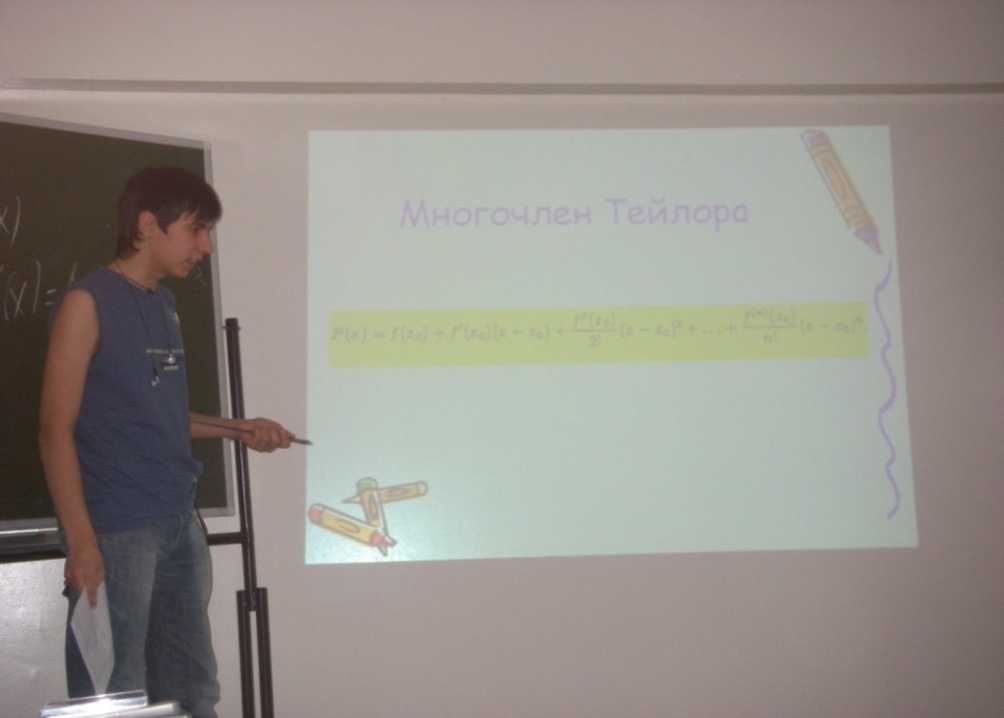 10 класс     
 1. Число е. Доказательство иррациональности.
		2. Показательная функция в 	физике.
	3. Разложение функции е˟ в ряд. 
		4. Логарифмическая спираль.
	4. Из истории логарифмов.
		5. Метод Самсонова. 	
	6. Звёздчатые многогранники. 
		7. Архимедовы тела.
	8. Как сделать флексор Штеффена. 
			и др.
11 класс
1. Производная в физических задачах.
	2. Формула Тейлора.
3. Применение производной при решении стереометрических задач.
	4. Дифференциальные уравнения.
5. Происхождение понятия производной.
	6. Приближённые вычисления.
7. Применение производной в экономике.
	8. Применение производной в оптике.
9. Производная обратных тригонометрических функций.
	10. Дифференциальное уравнение показательного роста и показательного убывания.
Проектно-исследовательская
 деятельность
Учебно-
исследовательские
 проекты
Научно-
исследовательские 
проекты
Практико-
ориентированные
проекты
Индивидуальные
 исследовательские проекты 
с выходом на конференции
разных уровней:

- лицейская 
научно-исследовательская
конференция;
-городская конференция
«Старт в науку»;
-региональная конференция
«Юные исследователи – 
российской науке и технике»;
-и др.
1. Создание компьютерных 
тестов.

2.Создание  программ 
приближенное решение
 уравнений высоких степеней;
вычисление определённых
интегралов,
вычисление числа π,
…

3. Разработка и проведение 
математических игр.
Групповые и 
индивидуальные 
учебные проекты,
 рождающиеся при изучении
 той или иной темы
 в процессе её изучения.
Литература
1. Организация проектной деятельности в школе: система работы/авт.-сост. С.Г.Щербаков и др.- Волгоград: Учитель, 2009-189с.
2. Математика. 9-11 классы: проектная деятельность учащихся/авт.- сост. М.В. Величко.- Волгоград: Учитель, 2007.- 123с.
3. Полат, Е.С. и др. Новые педагогические технологии. / Е.С. Полат и др. //Москва, «АСАDEMA», 2002.- 270 с
4. Магомедов И.М. Применение проектно–исследовательской технологии при обучении математике// Работа участника всероссийского интернет-проекта «Педагогический опыт. Инновации, технологии, разработки»
	(www.методкабинет.рф)
5. Дереклеева Н.И. Научно-исследовательская работа в школе.- М.: Вербум - М., 2001.
6. Далингер, В.А. Учебно-исследовательская деятельность учащихся в процессе изучения математики/В.А. Далингер. //Электронный научный журнал «Вестник Омского государственного педагогического университета»,Выпуск 2007,На сайте: www.omsk.edu
Спасибо за внимание